ЗМІСТ
Вступ
Правова природа НБУ
Організаційна структура НБУ
Органи управління НБУ
Функції НБУ
Висновки
Список використаних джерел
ВСТУП
- Центральним банком нашої країни є Національний банк України.
- Національний банк України (НБУ) виступає першорівневим елементом банківської системи, регулює її діяльність у межах законодавчо наданих йому прав та повноважень, несе відповідальність перед суспільством за функціонування банківської системи загалом.
№ 1
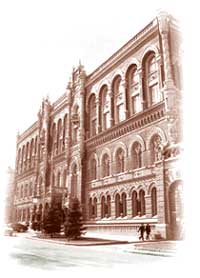 ПРАВОВА ПРИРОДА НБУ
Правовий статус, принципи організації і діяльності Національного банку України визначені Конституцією України та Законом України "Про Національний банк України".
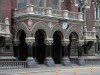 ЦЕНТРАЛЬНИЙ БАНК ХАРАКТЕРИЗУЄТЬСЯ ПОДВІЙНОЮ ПРАВОВОЮ ПРИРОДОЮ:
З однієї сторони він є органом державної влади, уповноваженим здійснювати державне управління в сфері банківської діяльності
А з іншої - банківською установою, яка здійснює банківські операції, виступає кредитором останньої інстанції для інших банків
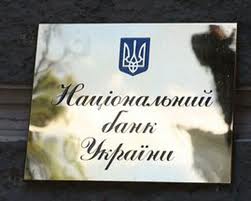 Національний банк України має статутний капітал, що формується за рахунок державних коштів. Розмір статутного капіталу становить 10 млн грн.
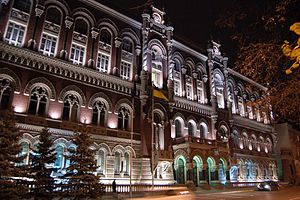 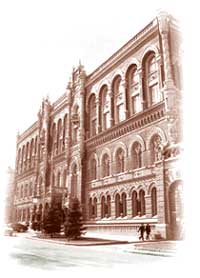 Верхній рівень банківської системи України представлений єдиним органом — Національним банком України. Відповідно до ст. 2 Закону України «Про Національний банк України» від 20 травня 1999 р. Національний банк України є центральним бан­ком України, особливим центральним органом державного управління, юридичний статус, завдання, функції повноваження і функції якого визначаються Конституцією України, цим Законом України «Про Національний банк України» та іншими закона­ми України.
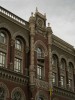 Центральний банк у будь-якій державі є особливим органом. Це зумовлено його спеціальним правовим статусом, який передбачає по­кладення на нього низки особливих функцій, які має здійснювати лише одна інституція банківської системи — саме центральний банк держа­ви. До таких функцій належать: забезпечення стабільності національ­ної грошової одиниці, проведення грошово-кредитної політики, емісія грошей та організація їх обігу, організація системи рефінансування комерційних банків, банківське регулювання та банківський нагляд тощо.
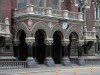 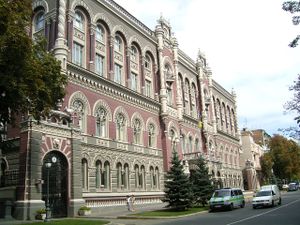 НБУ
Є юридичною особою, має відокремлене майно, що є об'єктом державної власності й перебуває у його повному господарському веденні.
У той же час НБУ виступає як самостійний економічний суб'єкт, що має здійснювати свої витрати за рахунок власних доходів у межах затвердженого кошторису, а в окремих випадках — за рахунок державного бюджету України.
Економічна самостійність банку посилюється також тим, що він не несе відповідальності за зобов'язаннями органів державної влади, які, своєю чергою, теж не відповідають за зобов'язаннями НБУ.
ГОЛОВНЕ ПРИЗНАЧЕННЯ НБУ ЯК ЦЕНТРАЛЬНОГО БАНКУ
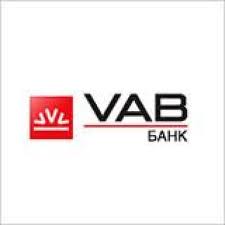 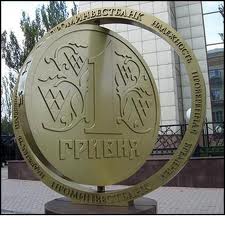 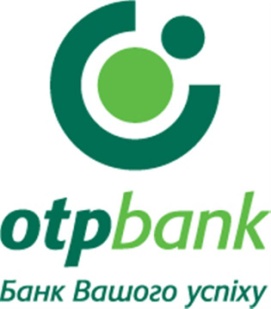 це управління грошовим обігом з метою забезпечення стабільного не інфляційного розвитку економіки. Це нтральний банк впливає на грошовий обіг через зміну пропозиції грошей і зміну ціни грошей.
НБУ МАЄ ОСОБЛИВИЙ ПРАВОВИЙ СТАТУС, ЗУМОВЛЕНИЙ ТИМ, ЩО ВІН ПОЄДНУЄ У СОБІ ОКРЕМІ РИСИ БАНКІВСЬКОЇ УСТАНОВИ І ДЕРЖАВНОГО ОРГАНУ УПРАВЛІННЯ
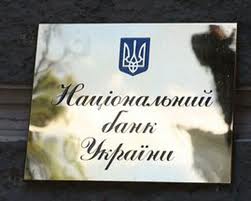 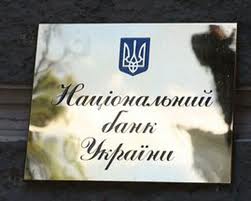 Він здійснює банківські операції, що приносять дохід (кредитування комерційних банків, операції з цінними паперами на відкритому ринку, операції з іноземною валютою тощо), але метою проведення цих операцій не є отримання прибутку.
Центральний банк використовує ці операції як інструменти управління грошовим ринком (як інструменти монетарної політики), керуючись лише державними інтересами та чинним законодавством.
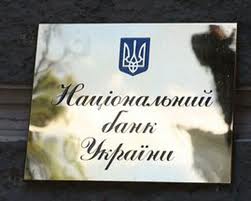 Принцип незалежності центрального банку спрямований на забез­печення ефективної реалізації його основної функції. 
      Зміст принципу незалежності Національного банку України роз­кривається шляхом аналізу інституційного та бюджетного аспектів.
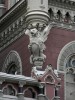 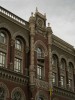 Зміст інституційної незалежності Національного банку України розкривається через механізм його відносин з парламентом, урядом та главою держави — Президентом України. Особливості форм цих вза­ємовідносин закріплені у розділі ІХ Закону про НБУ.      Відповідно до ст. 51 цього Закону Національний банк підзвітний главі держави та Верховній Раді України в межах їх конституційних повноважень. Підзвітність означає:
призначення на посаду та звільнення з посади Голови Національ­ного банку України Верховною Радою України за поданням Президен­та України;
призначення та звільнення Президентом України половини скла­ду Ради Національного банку України;
призначення та звільнення Верховною Радою України половини складу Ради Національного банку України;
доповідь Голови Національного банку Верховній Раді України про діяльність Національного банку;
надання Президенту України та Верховній Раді України двічі на рік інформації про стан грошово-кредитного ринку в державі.
ПРАВОВИЙ СТАТУС НБУ МОЖНА ОХАРАКТЕРИЗУВАТИ ТАКИМ ЧИНОМ:
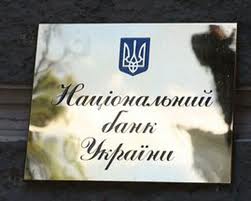 це державний орган управління з покладеними на нього особливими функціями у сфері грошово-кредитних відносин і банківської діяльності.
№ 2
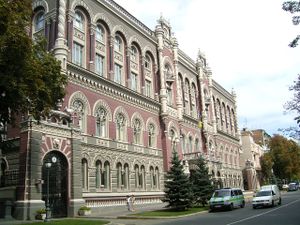 ОРГАНІЗАЦІЙНА СТРУКТУРА НБУ
ОРГАНІЗАЦІЙНА СТРУКТУРА НБУ
- Центральний апарат Національного банку України
- Структурні підрозділи Національного банку України
- Структурні одиниці Національного банку України
- Спеціалізовані підприємства Національного банку України
- Навчальні заклади Національного банку України
ЦЕНТРАЛЬНИЙ АПАРАТ НБУ
Керівництво
Управління розвитку банківського сектору - Група економічних радників Голови
Секретаріат Голови
Апарат Ради Національного банку України
Управління зв'язків з громадськістю та засобами масової інформації
Управління контролю ризиків
Департамент монетарної політики
Департамент бухгалтерського обліку
Редакція періодичних видань
Департамент готівково-грошового обігу
Департамент перевезення цінностей та організації інкасації
Департамент валютного регулювання
Генеральний департамент банківського нагляду
Департамент інформатизації
Фінансовий департамент
Юридичний департамент
Департамент персоналу
Департамент платіжних систем
Департамент аудиту
Управління діловодства
Департамент банківської безпеки
Департамент організації виробництва і господарської діяльності
Музей грошей
Управління методологічного та нормативно-організаційного забезпечення фінансового моніторингу
Управління аналізу банківських операцій
Управління контролю за виконанням кошторису
Генеральний економічний департамент
СТРУКТУРНІ ПІДРОЗДІЛИ НАЦІОНАЛЬНОГО БАНКУ УКРАЇНИ
Відомча охорона
Центральна бібліотека
Навчальний центр Національному банку України
Центр наукових досліджень Національному банку України
Управління організації будівництва і реконструкції
СТРУКТУРНІ ОДИНИЦІ НАЦІОНАЛЬНОГО БАНКУ УКРАЇНИ
Операційне управління
Центральне сховище
Державна скарбниця України
Центральна розрахункова палата Національного банку України
Господарсько-експлуатаційне управління Національного банку України
Група управління проектами міжнародних кредитних ліній
Спеціалізовані підприємства Національного банку України
Навчальні заклади Національного банку України
Філії (територіальні управління) Національного банку України
СПЕЦІАЛІЗОВАНІ ПІДПРИЄМСТВА НАЦІОНАЛЬНОГО БАНКУ УКРАЇНИ
Фабрика банкнотного паперу Національного банку України
Банкнотно-монетний двір Національного банку України
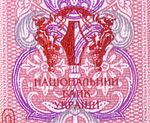 НАВЧАЛЬНІ ЗАКЛАДИ НАЦІОНАЛЬНОГО БАНКУ УКРАЇНИ
Львівський інститут банківської справи
Українська академія банківської справи (місто Суми)
Харківський інститут банківської справи
Черкаський інститут банківської справи
Інститут магістерської та післядипломної освіти Університету банківської справи НБУ (м.Київ)
УКРАЇНСЬКА АКАДЕМІЯ БАНКІВСЬКОЇ СПРАВИ
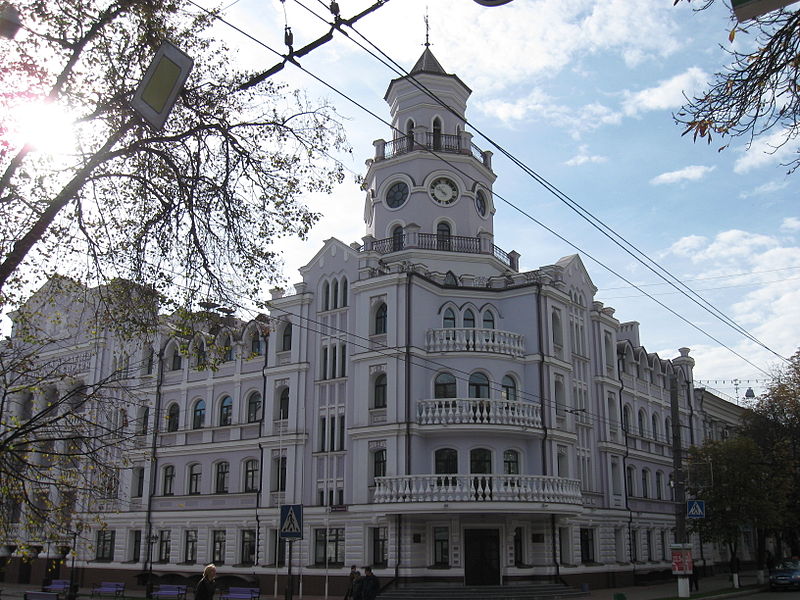 № 3
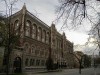 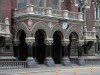 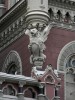 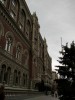 ОРГАНИ УПРАВЛІННЯ НБУ
КЕРІВНИМИ ОРГАНАМИ НБУ Є
РАДА НБУ
ПРАВЛІННЯ НБУ
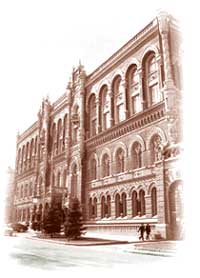 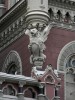 ЗАВДАННЯ РАДИ НАЦІОНАЛЬНОГО БАНКУ
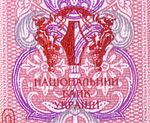 Відповідно до Конституції України основними завданнями Ради Національного банку є розроблення основних засад грошово-кредитної політики та здійснення контролю за проведенням грошово-кредитної політики.
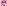 ПОВНОВАЖЕННЯ РАДИ НАЦІОНАЛЬНОГО БАНКУ
1) розробляє Основні засади грошово-кредитної політики, публікує їх в офіційних виданнях та подає щорічно до 15 вересня до Верховної Ради України для інформування; 2) здійснює контроль за проведенням грошово-кредитної політики; 3) здійснює аналіз впливу грошово-кредитної політики України  на стан соціально-економічного розвитку України та розробляє пропозиції щодо внесення відповідних змін до неї; 4) затверджує щорічно до 15 вересня поточного року кошторис  доходів та витрат Національного банку на наступний рік і подає  Президенту України, Верховній Раді України та Кабінету Міністрів України інформацію про розрахунок частини прогнозованого прибутку  до розподілу наступного року, яка підлягатиме перерахуванню до  Державного бюджету України; 5) подає до Верховної Ради України та Кабінету Міністрів  України щорічно до 1 квітня відомості про частину прогнозованого  прибутку до розподілу поточного року, яка підлягатиме перерахуванню до Державного бюджету України, для включення до проекту закону про Державний бюджет України на наступний рік; 6) затверджує Регламент Ради Національного банку України;
ПОВНОВАЖЕННЯ РАДИ НАЦІОНАЛЬНОГО БАНКУ
7) приймає рішення про збільшення розміру статутного капіталу  Національного банку; 8) затверджує річний план проведення аудиторських перевірок  структурних підрозділів Національного банку; 9) визначає до 1 листопада звітного року аудиторську  фірму, яка має досвід у проведенні аудиту за міжнародними  стандартами аудиту, для проведення аудиту фінансової звітності Національного банку; 10) розглядає аудиторський висновок та затверджує до 30 квітня наступного за звітним року річну фінансову звітність Національного банку, звіт про виконання кошторису доходів та витрат Національного банку та розподіл прибутку до розподілу за звітний рік, публікує затверджену Радою Національного банку річну фінансову звітність Національного банку на офіційному сайті Національного банку; 11) затверджує рішення Правління Національного банку про участь Національного банку у міжнародних фінансових організаціях; 12) вносить рекомендації Правлінню Національного банку в межах розроблених Основних засад грошово-кредитної політики стосовно: - методів та форм прогнозування макропоказників економічного і соціального розвитку України, а також грошово-кредитної політики; - окремих заходів монетарного і регулятивного характеру та їх впливу на економічний і соціальний розвиток України; - політики курсоутворення та валютного регулювання; - розвитку банківської системи та окремих нормативних актів з питань банківської діяльності; - вдосконалення платіжної системи.
СКЛАД ТА ФОРМУВАННЯ РАДИ НАЦІОНАЛЬНОГО БАНКУ
До складу Ради Національного банку входять члени Ради Національного банку, призначені Президентом України та Верховною Радою України. Голова Національного банку, який призначається на посаду Верховною Радою України за поданням Президента України, входить до складу Ради Національного банку за посадою. Членом Ради Національного банку може бути громадянин України, який постійно проживає в Україні, має повну вищу освіту у галузі  економіки, фінансів чи права або науковий ступінь у галузі  економіки, фінансів чи права і при цьому має не менше 10 років  досвіду роботи в органі законодавчої влади або на керівних посадах  в інших органах державної.
Особа не може бути членом Ради Національного банку, якщо вона має представницький мандат або обіймає чи обіймала посаду керівника органу державної влади та іншого державного органу (якщо не минув один рік з дня її звільнення з такої посади), або є керівником політичної партії чи членом керівних органів політичної партії, є керівником або входить до складу керівного органу юридичної особи, яка має на меті отримання прибутку, установ, які надають фінансові послуги, є прямим або опосередкованим власником будь-якої кількості акцій банку. Одна й та сама особа не може бути членом Ради Національного банку більше ніж два строки. Президент України призначає чотири члени Ради Національного  банку шляхом видання відповідного указу. Верховна Рада України призначає чотири члени Ради Національного  банку шляхом прийняття відповідної постанови. Строк повноважень членів Ради Національного банку - сім років, крім Голови Національного банку, який входить до складу Ради Національного банку на строк здійснення ним повноважень за посадою.
ПРАВЛІННЯ НАЦІОНАЛЬНОГО БАНКУ
Правління Національного банку згідно з основними засадами грошово-кредитної політики через відповідні монетарні інструменти та інші засоби банківського регулювання забезпечує реалізацію грошово-кредитної політики та здійснює управління діяльністю Національного банку.
ПОВНОВАЖЕННЯ ПРАВЛІННЯ НАЦІОНАЛЬНОГО БАНКУ
1. приймає рішення: - щодо надання пропозицій Раді Національного банку стосовно розроблення сновних засад грошово-кредитної політики; - щодо економічних засобів та монетарних методів для реалізації  основних засад грошово-кредитної політики відповідно до прийнятих рішень Ради Національного банку із цих питань та необхідності забезпечення стабільності і купівельної спроможності національної валюти; - щодо банківського регулювання та нагляду; - щодо організації системи рефінансування; - щодо визначення та здійснення валютно-курсової політики, валютного регулювання та управління золотовалютними резервами; - щодо функціонування платіжних систем та організації розрахунків; - про емісію валюти України та вилучення з обігу банкнот і монет; - про встановлення та зміну облікової та інших процентних ставок Національного банку;
ПОВНОВАЖЕННЯ ПРАВЛІННЯ НАЦІОНАЛЬНОГО БАНКУ
2) подає на затвердження Раді Національного банку річний звіт Національного банку, проект кошторису доходів та витрат на наступний рік та інші документи і рішення;
3) визначає організаційні основи та структуру Національного банку, затверджує положення про структурні підрозділи та установи Національного банку, статути його підприємств, порядок призначення керівників підрозділів, підприємств та установ; 4) затверджує штатний розпис Національного банку та форми оплати праці; 5) розробляє та подає на затвердження Раді Національного банку методику визначення заробітної плати Голови Національного банку та його заступників; 6) встановлює порядок надання юридичним особам, які мають намір здійснювати банківську діяльність, банківських ліцензій, а також ліцензій іншим юридичним особам у випадках, передбачених законом; 
7) видає нормативно-правові акти Національного банку; 8) затверджує Регламент Правління Національного банку України.
СКЛАД ТА ПОРЯДОК ФОРМУВАННЯ ПРАВЛІННЯ НАЦІОНАЛЬНОГО БАНКУ
Правління Національного банку очолює Голова Національного банку. Правління Національного банку складається з одинадцяти осіб: - Голови Національного банку, 
- заступників Голови Національного банку
№ 4
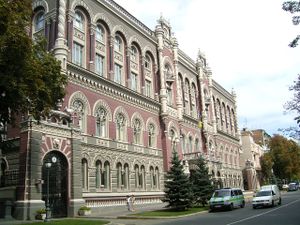 ФУНКЦІЇ НБУ
ОСНОВНА ФУНКЦІЯ
Відповідно до Конституції України основною функцією Національного банку є забезпечення стабільності грошової одиниці України. На виконання своєї основної функції Національний банк сприяє дотриманню стабільності банківської системи, а також, у межах своїх повноважень, - цінової стабільності.
Національний банк виконує такі функції
відповідно до розроблених Радою Національного банку України Основних засад грошово-кредитної політики визначає та проводить грошово-кредитну політику;
монопольно здійснює емісію національної валюти України та організує її обіг;
виступає кредитором останньої інстанції для банків і організує систему рефінансування;
встановлює для банків правила проведення банківських операцій, бухгалтерського обліку і звітності захисту інформації, коштів та майна;
визначає систему, порядок і форми платежів, у тому числі між банками;
визначає напрями розвитку сучасних електронних банківських технологій, створює, координує та контролює створення електронних платіжних засобів, платіжних систем, автоматизації банківської діяльності та засобів захисту банківської інформації;
здійснює банківське регулювання та нагляд;
веде Державний реєстр банків, здійснює ліцензування банківської діяльності та операцій у передбачених законами випадках;
здійснює сертифікацію аудиторів, які проводитимуть аудиторську перевірку банків, тимчасових адміністраторів та ліквідаторів банку;
складає платіжний баланс, здійснює його аналіз та прогнозування;
представляє інтереси України в центральних банках інших держав, міжнародних банках та інших кредитних установах, де співробітництво здійснюється на рівні центральних банків;
здійснює відповідно до визначених спеціальним законом повноважень валютне регулювання, визначає порядок здійснення операцій в іноземній валюті, організовує і здійснює валютний контроль за банками та іншими фінансовими установами, які отримали ліцензію Національного банку на здійснення валютних операцій;
забезпечує накопичення та зберігання золото-валютних резервів та здійснення операцій з ними та банківськими металами;
бере участь у підготовці кадрів для банківської системи України
ДЛЯ РЕАЛІЗАЦІЇ ЦИХ ФУНКЦІЙ НБУ НАДІЛЯЄТЬСЯ ВІДПОВІДНИМИ ДЕРЖАВНО-ВЛАДНИМИ І ЦИВІЛЬНО-ПРАВОВИМИ ПОВНОВАЖЕННЯМИ:
він є самостійною юридичною особою;
 його майно відокремлено від майна держави;
 НБУ може ним розпоряджатись як власник;
 він не є комерційною організацією.
ВИСНОВКИ
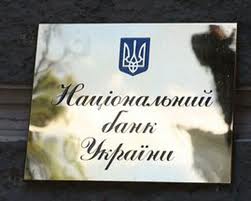 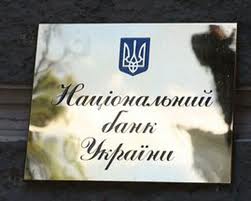 Національний банк України є особливим центральним органом державного управління, його емісійним центром, проводить єдину державну політикувргалузі грошового обігу, кредиту, зміцнення грошової одиниці України - гривні.
Національний банк організовує міжбанківські розрахунки, координує діяльність банківської системи в цілому, визначає курс грошової одиниці відносно валют інших країн. Національний банк визначає вид грошових знаків, їхній номінал, відмінні ознаки і систему захисту. Національний банк України зберігає резервні фонди грошових знаків, дорогоцінні метали та золотовалютні запаси, накопичує золотовалютні резерви і здійснює операції з ними та банківськими металами. Національний банк України встановлює порядок визначення облікової ставки та інших відсоткових ставок за своїми операціями, дає дозвіл на створення комерційних банків шляхом їхньої реєстрації та видає ліцензії на виконання банківських операцій, встановлює банкам та іншим фінансово-кредитним установам нормативи обов'язкового резервування коштів.